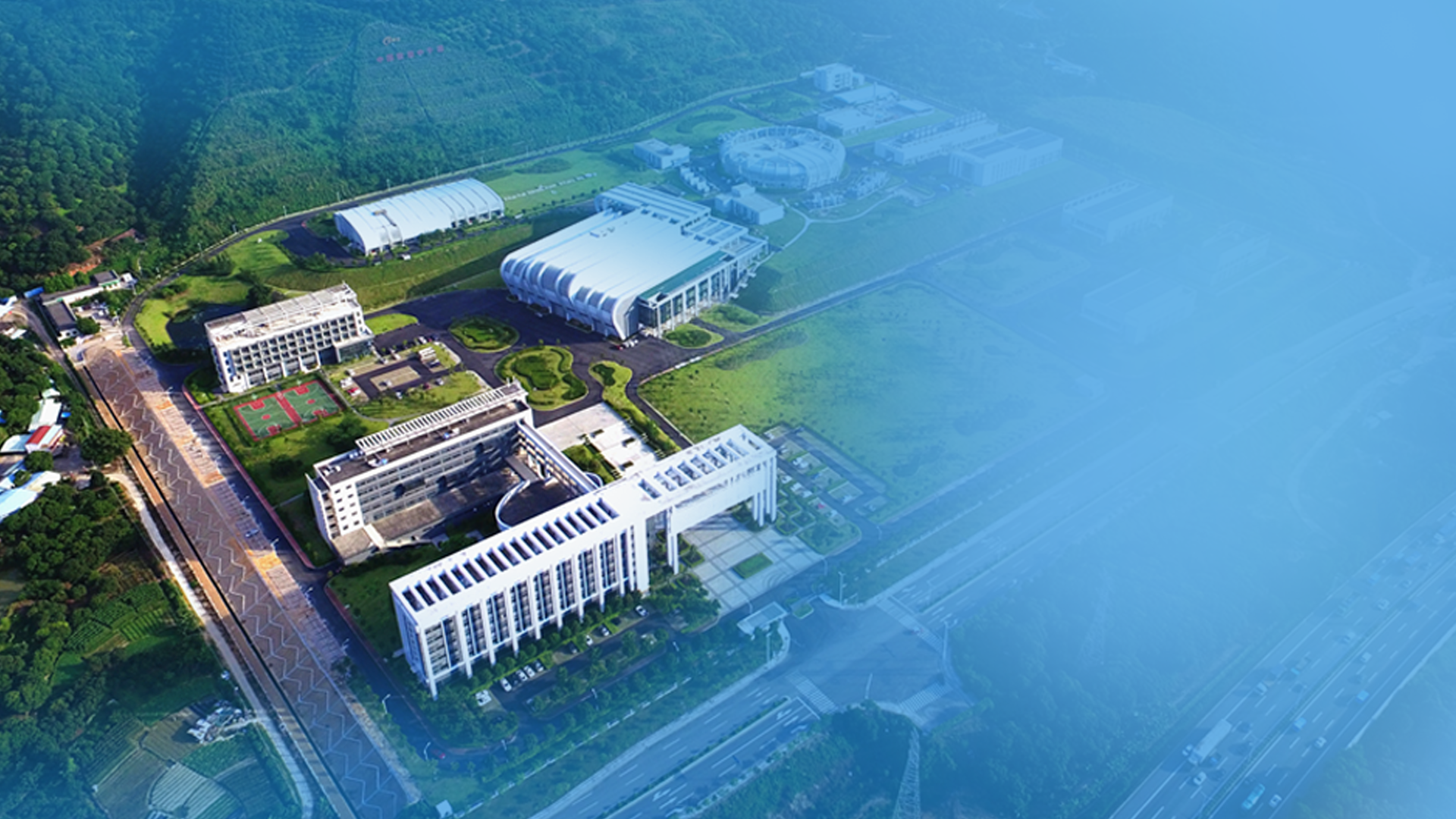 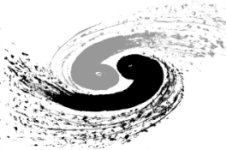 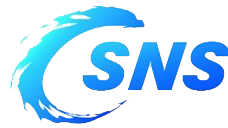 Double-Spoke Cavity Cryomodule 
for CSNS-Ⅱ Project
Cong Zhang, Wenzhong Zhou, Feisi He, Rui Ge, Miaofu Xu, Tongming Huang, Qiang Ma, Zhenghui Mi, Mengxu Fan, Yun Wang, Ke Zhou, Huachang Liu，Sheng Wang, Weimin Pan
(CSNS/IHEP)
2023-12-07
1.   General Introduction To CSNS-Ⅱ
2.  The Structure of DSR Cryomodule
3.  The Integration of DSR Cryomodule
4.  The Future Work
OUT-
LINE
1.   General Introduction To CSNS-Ⅱ
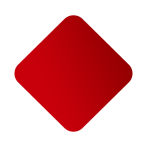 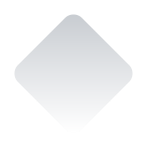 China Spallation Neutron Source II
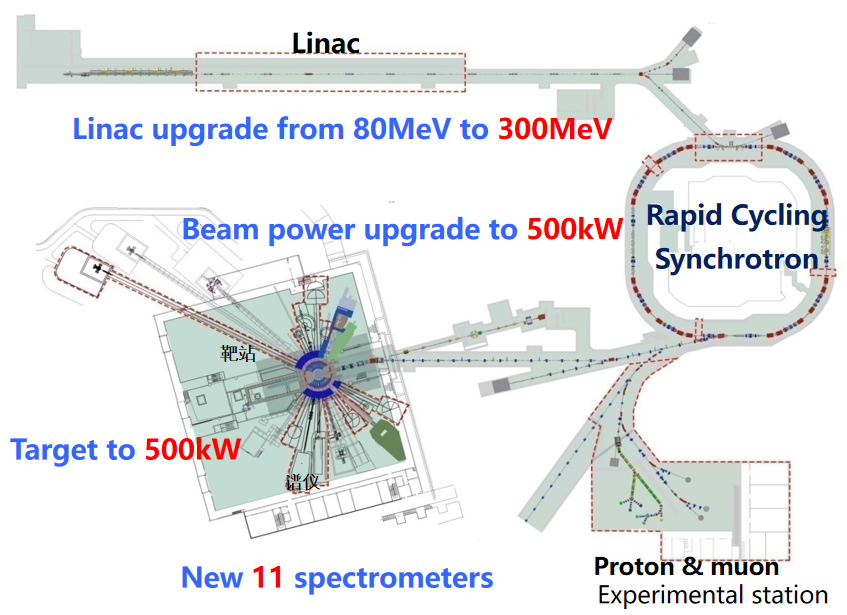 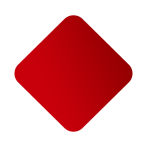 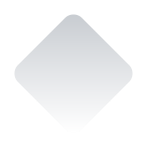 China Spallation Neutron Source II
Upgrade scheme of linear accelerator for CSNS-II
300MeV
50keV
3MeV
80MeV
165MeV
Elliptical cavities
Double-Spoke cavities
RFQ
H-
DTL
LRBT
RCS
MEBT
βg=0.62
648MHz
8cryomodules
3cav/cryomodule
β0=0.5
324MHz
10cryomodules
2 DSR/cryomodule
648MHz
324MHz
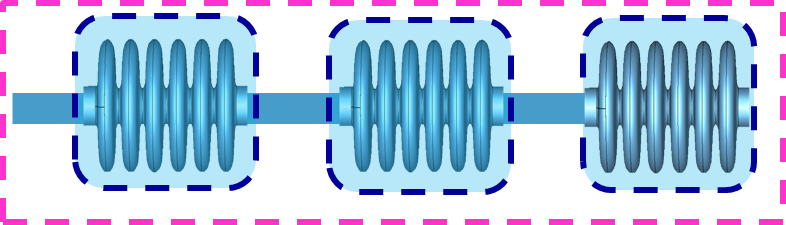 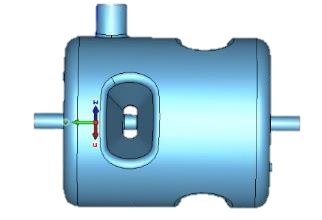 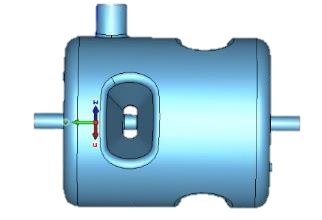 Х8
Х10
6-Cell Elliptical Resonator
Double-Spoke Resonator(DSR)
2.   The Structure of DSR Cryomodule
DSR Cavity and Cryomodule Look
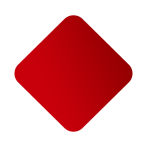 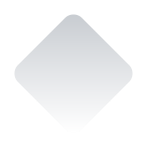 Helium Vessel
Cavity：3.2mm/4.2mm RRR300 niobium sheets
Stiffening Ribs: low purity niobium
Helium Vessel:  4mm  titanium sheet
Cryomodule: stainless steel
Magnetic Shielding: 1.3mm permalloy (1J79)
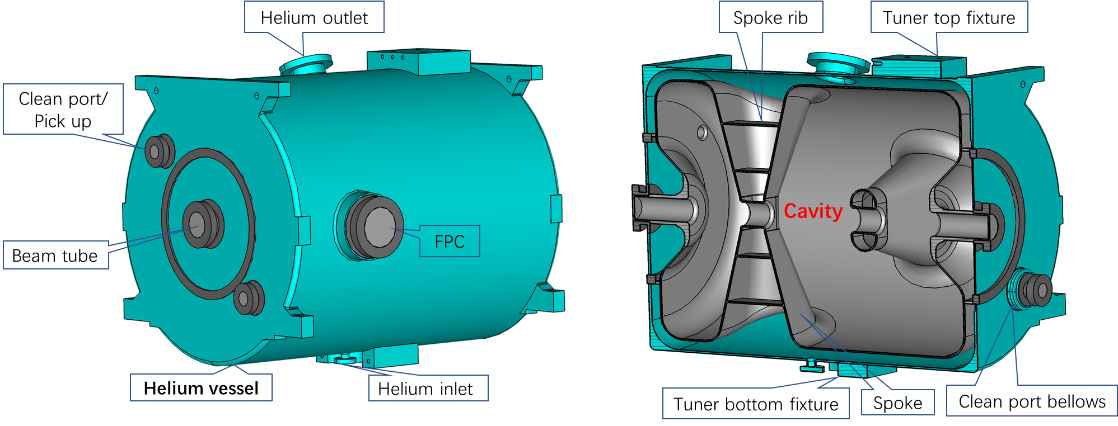 Naked DSR
DSR With Vessel
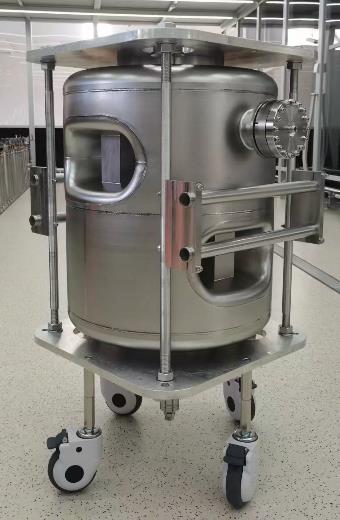 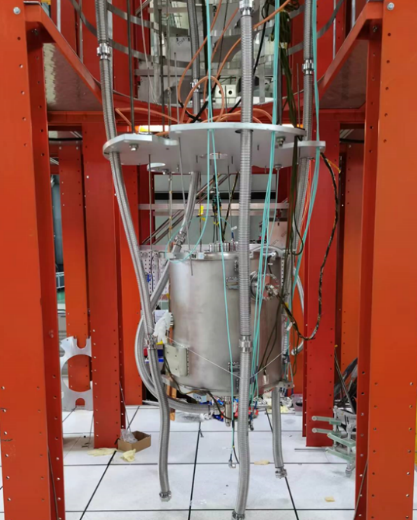 Cryomodule
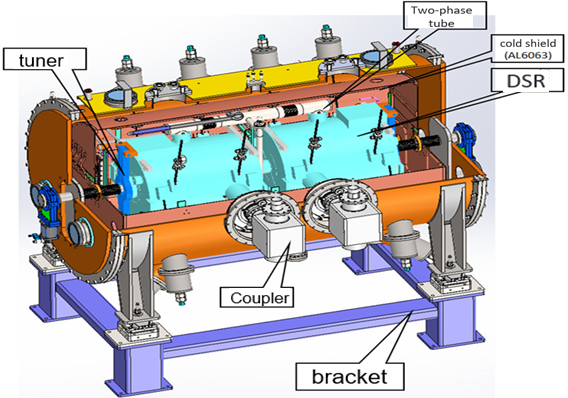 DSR Cavity Fabrication and Test
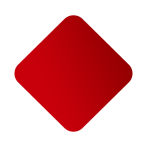 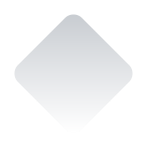 rinsing port added on the end covers
separate welding process
#1 cavity: Eacc~11.6 MV/m, Q0~2.2E10
#2 cavity with vessel: Eacc~11.6 MV/m,
Q0~4.6E10, Bpk~138mT, Epk~61.5MV/m
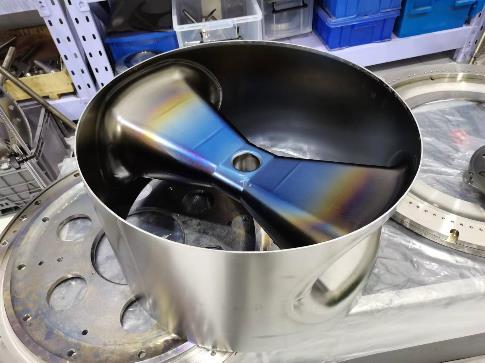 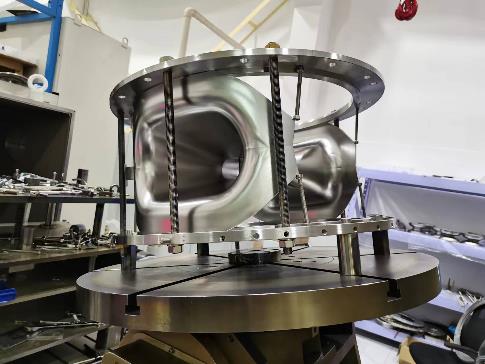 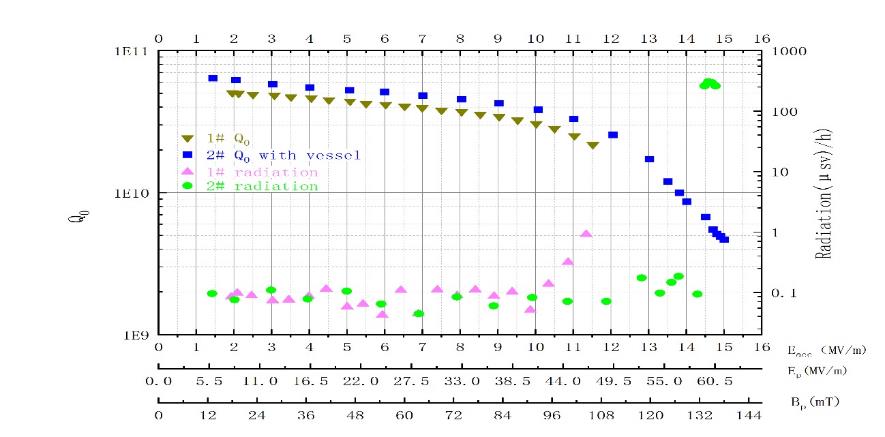 Design Goal:
@ performance gradient Eacc=7.3 MV/m,
    Q0≥3E9 without obvious FE
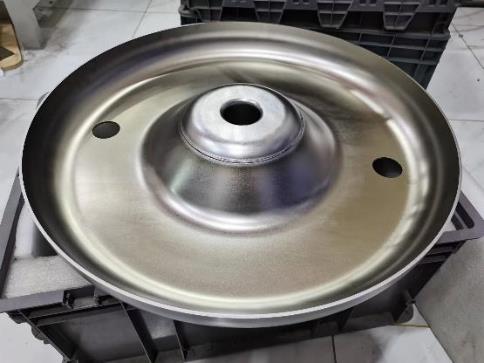 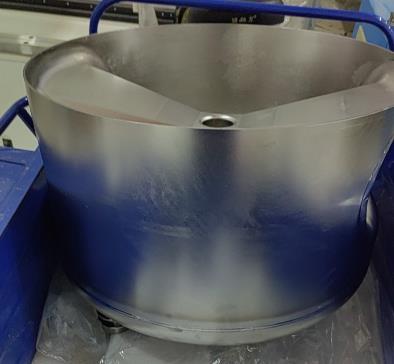 DSR Cavity Cryomodule (1)
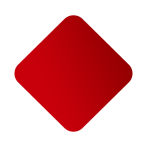 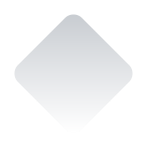 differential pressure gauge
VAN gate valve
liquid pulsimeter installation
collimating target 
beacon base
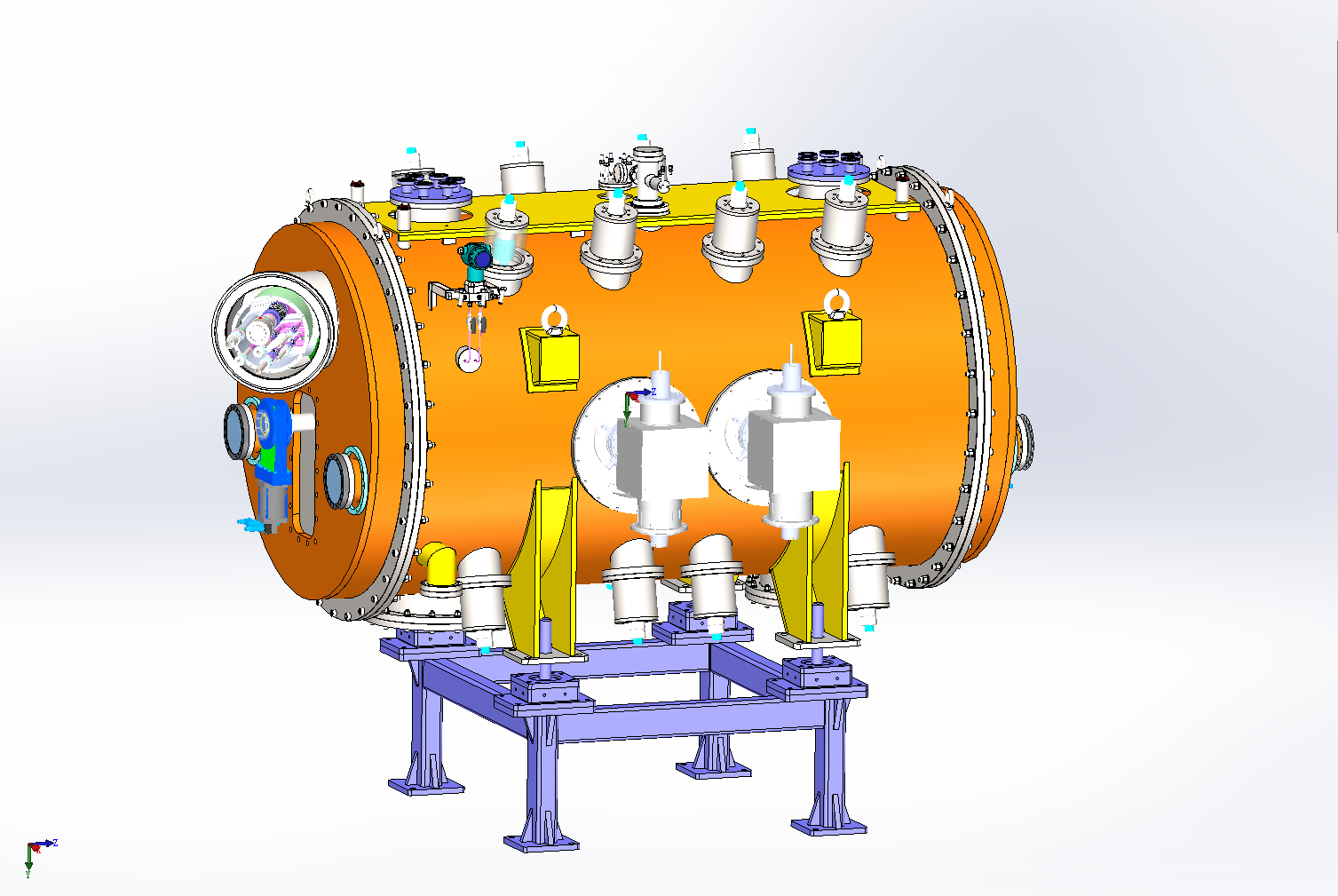 2K gas return
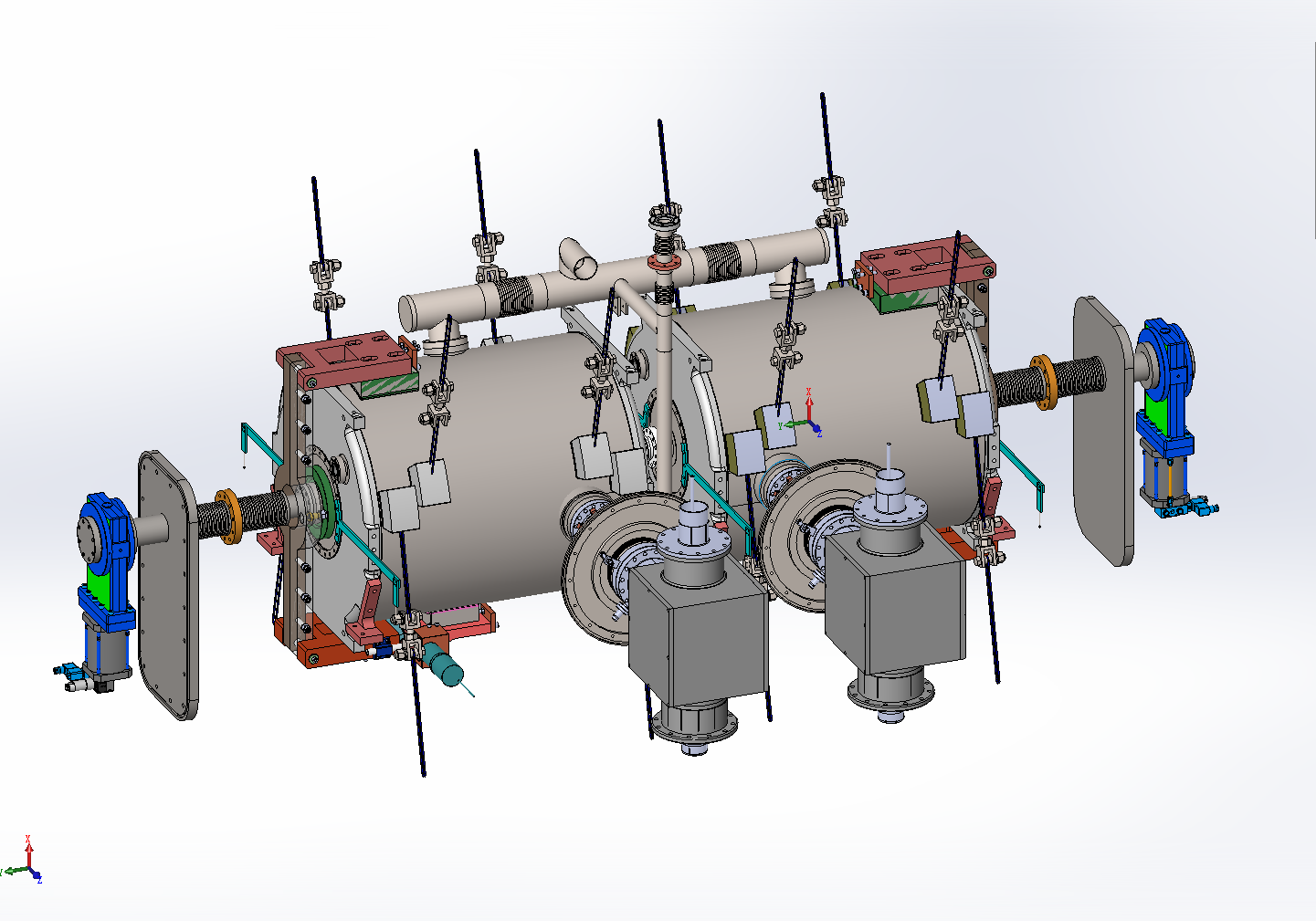 target base for cavity
two phase tube
tuner
7-channel cryogenic pipeline
thermal partition
deformation 
monitoring target
strut for assembly
coupler
Cooling Down Process:
1.helium gas filled from bottom to precool 
2. 4.2K liquid helium filled from bottom
3. specifed level achieved then to 2K
4. supplement from top by throttle valve
collimation window
tie rod bracing
pump for insulated vacuum
liquid level meter, heater, T-sensor, P-sensor
DSR Cavity Cryomodule (2)
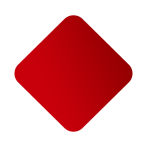 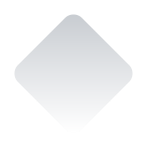 two-phase tube
60K cold shield
tie rod support structure applied for cavity string and cold shield to decrease heat load
 single layer 60K cold shield
 cavity string, coupler, tuner and beam pipe integration in clean room
 non-embedded installation of liquid level meter, heater and P-sensor
 base support ensure fine adjustment of 6-directions
 two tuner service holes on the bottom in case of parts replacement
2K gas return
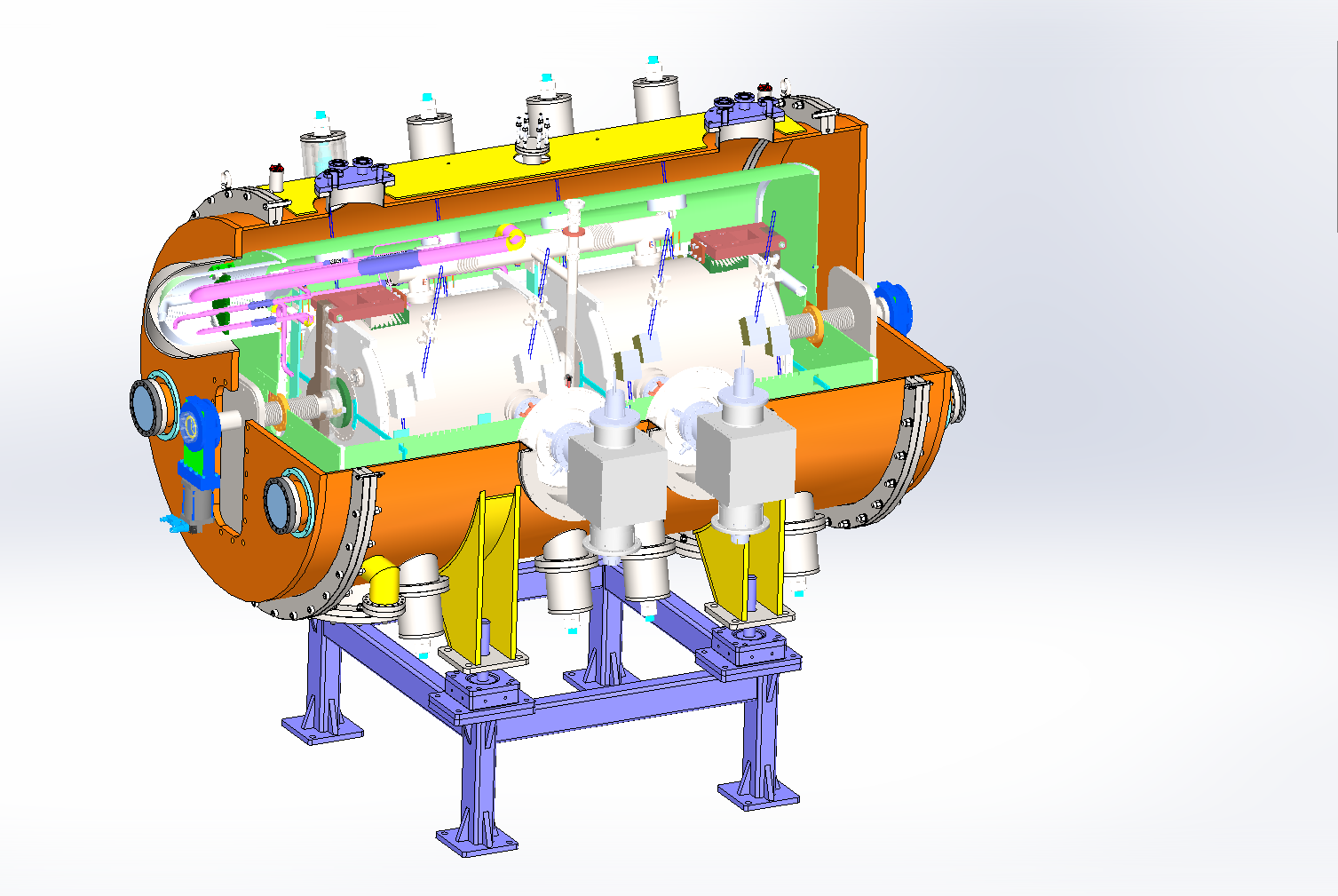 tuner
coupler
tuner service hole
liquid level meter, heater, T-sensor, P-sensor
3.   The Integration of DSR Cryomodule
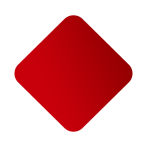 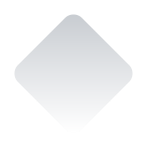 DSR Cryomodule Assembly Procedure
cavity string in place
cryogenic pipeline assemby
bottom cold shield assemby
insulating material wrapping
tie rod assemby
transducer assemby
top cold shield assemby
aluminum fin tube welding
transducer assemby
installed into vacuum chamber
insulating material for cold shield wrapping
outside part of coupler installed
tie rod components assemby
cavity collimation
end flange  installed
seven channel cryogenic pipeline  installed
end cold shield installed
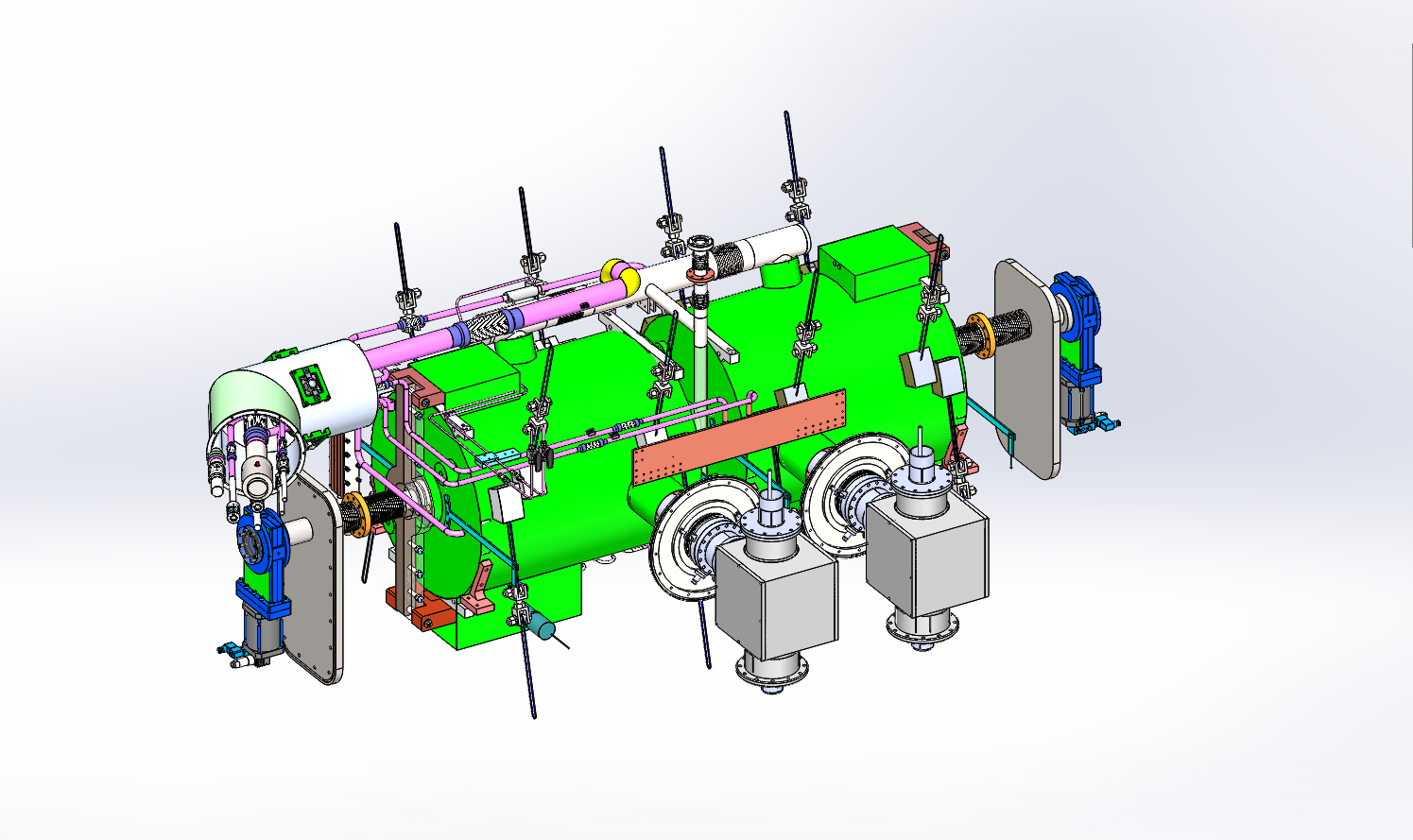 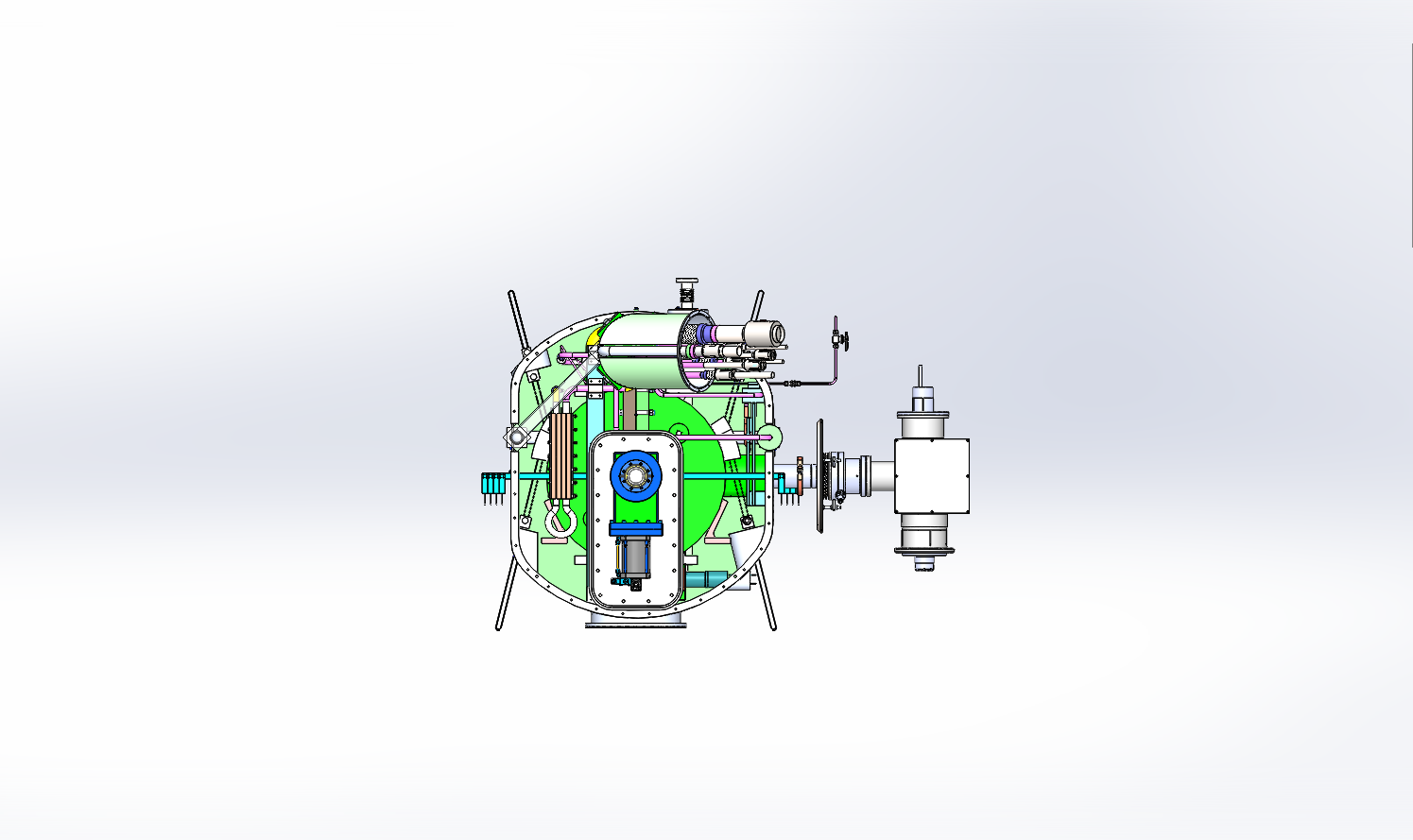 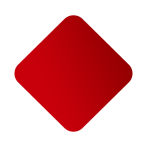 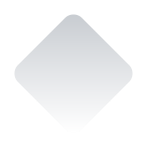 Cavity String Assembly In Clean Room
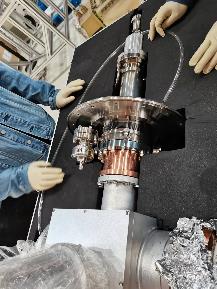 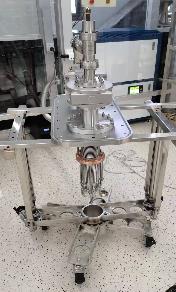 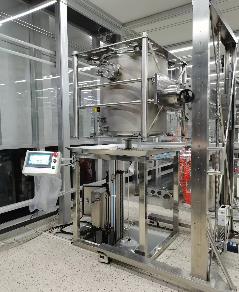 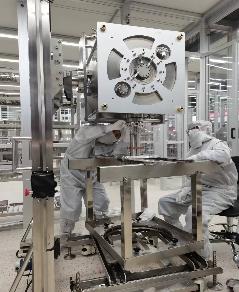 FPC Outside Clean
Vesseled Cavity HPR
FPC Mounted To Cavity
End Cover Bellow Assembly
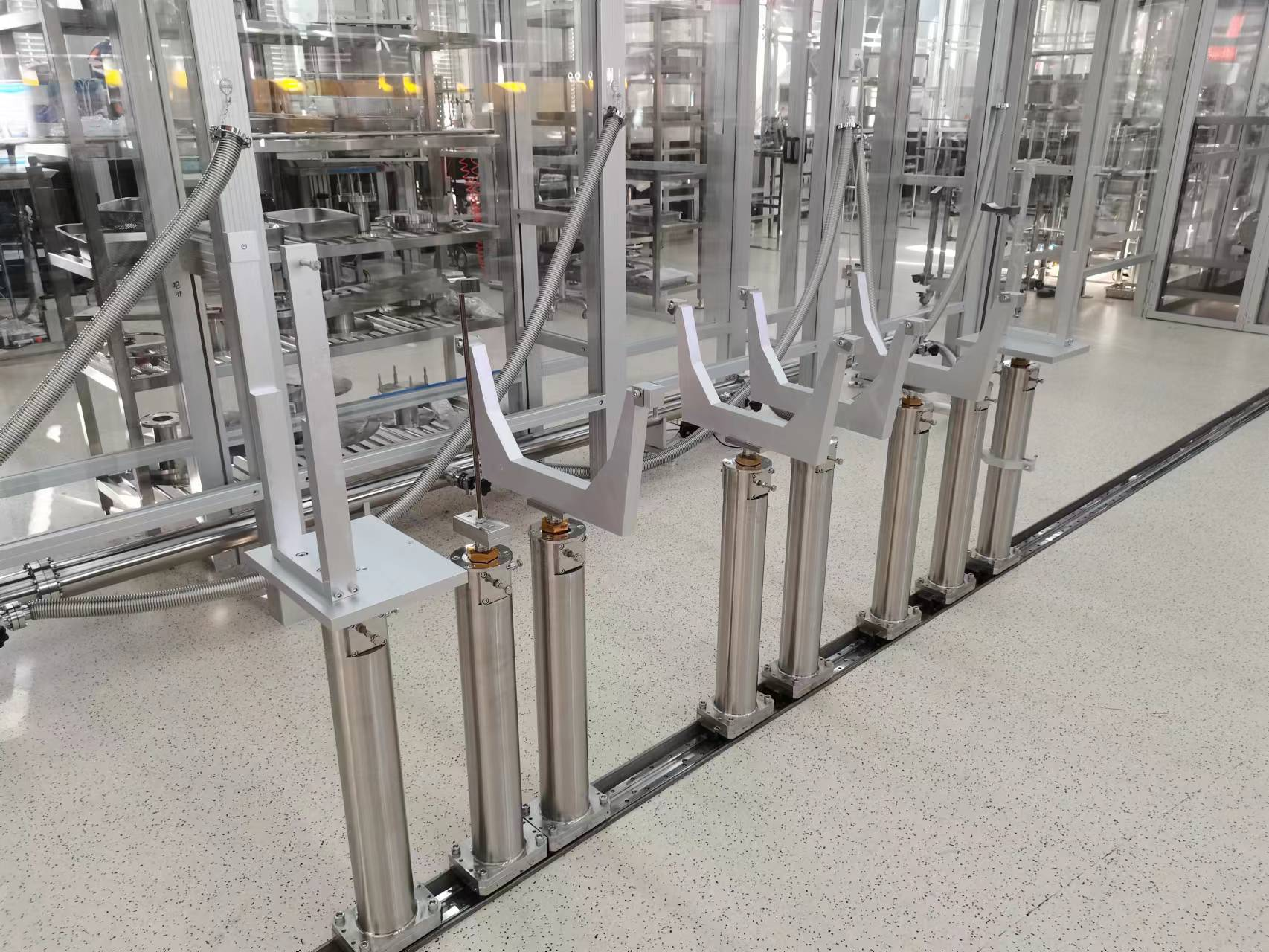 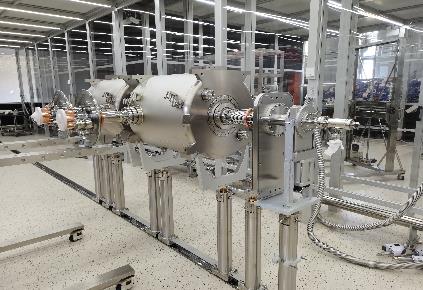 Integration:
two DSR cavities
two FPCs
two gate valves
three bellows
in class-10 clean room
Cavity String Assembly Auxiliary
Cavity String Assembly
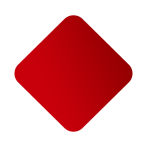 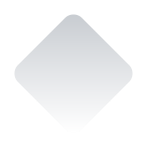 Mock Cavity Cryomodule R&D (1)
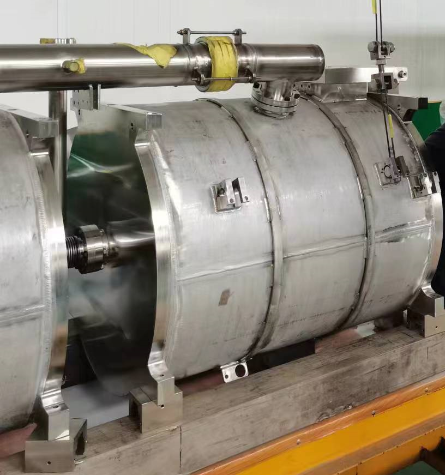 cavity string: mock cavity, two-  phase tube, tie rod support
design pressure tolerance for mock cavity 2MPa, liquid nitrogen cold tested, positive pressure tested and vacuum tight tested, magnetic  permeability <1.1
tie rod support: CFRP+316L(μ<1.05), strain test better than 0.8 TF at RT and better than 0.6 at LT
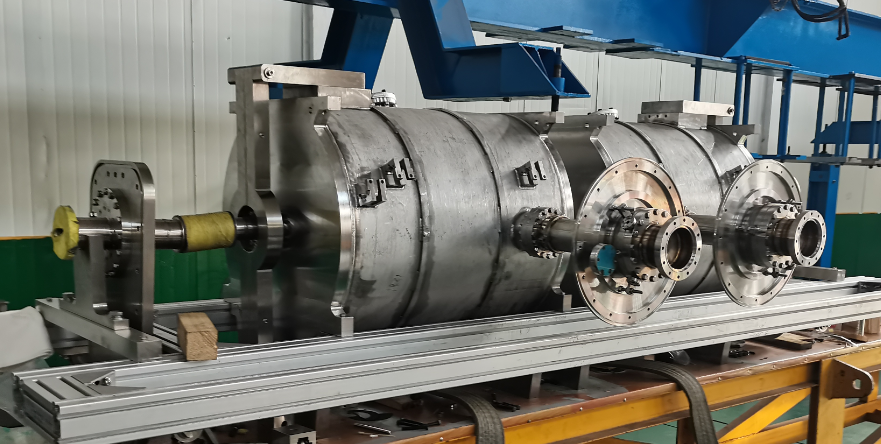 Cavity String
two-phase tube
Tie Rod Support
CFRP
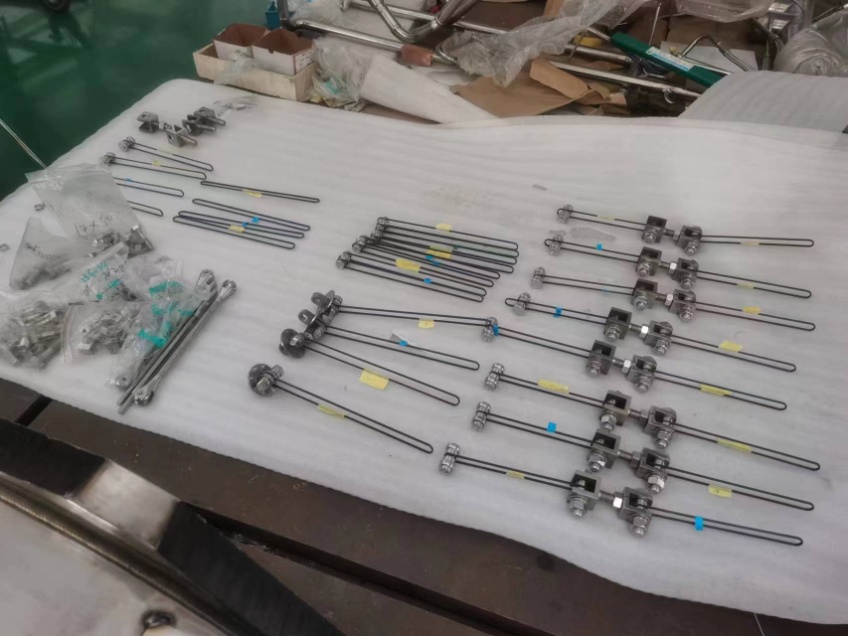 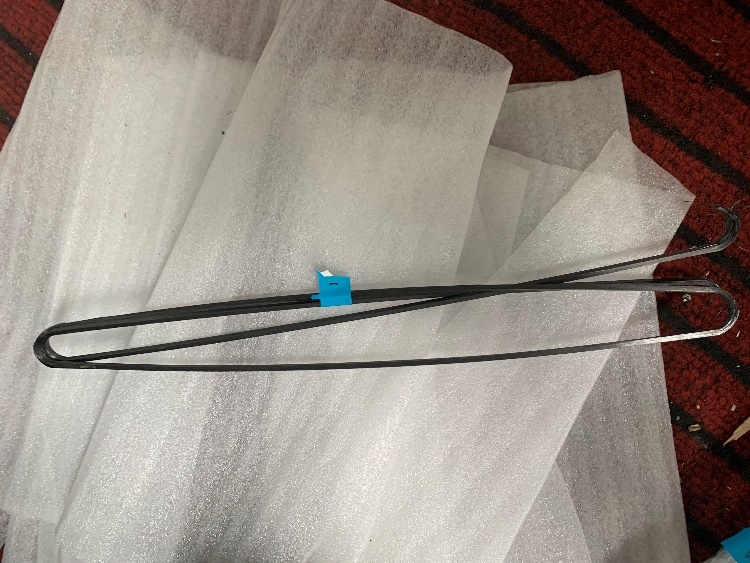 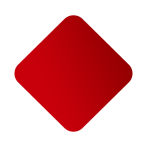 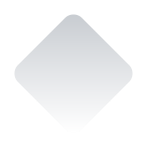 Mock Cavity Cryomodule R&D (2)
multi-channel cryogenic pipeline:
internal cryogenic transmission line, external vacuum line and cold shield included 
316L, 304 seamless SS pipe, TU1OFC
G10 for support plate
liquid nitrogen cold shock test, positive pressure test and leakage test
ultrasonic clean before used
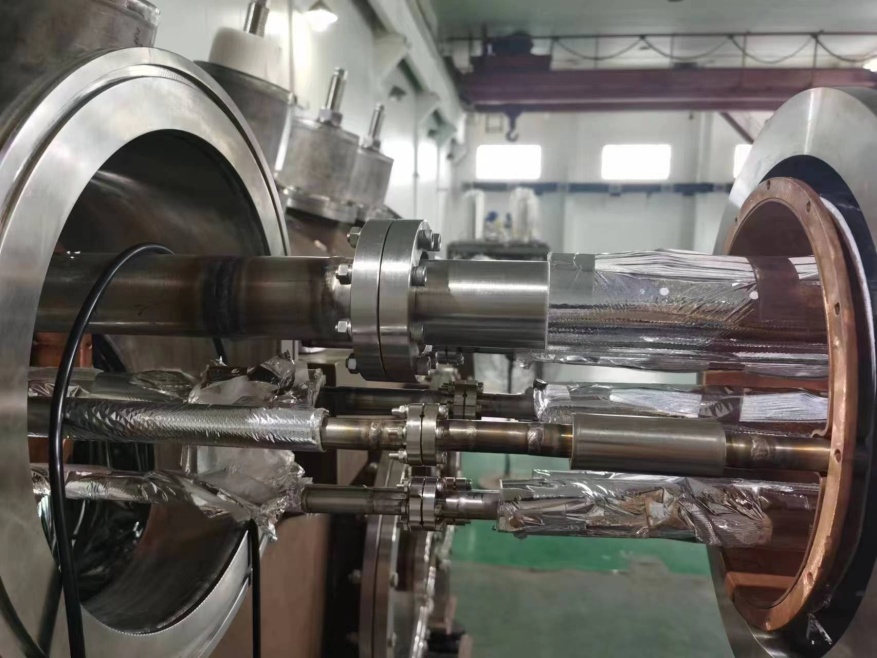 DSR Cryomodule Assembly
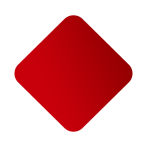 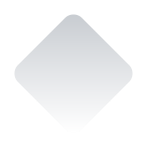 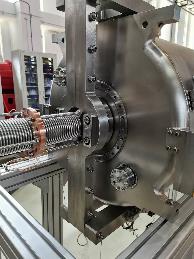 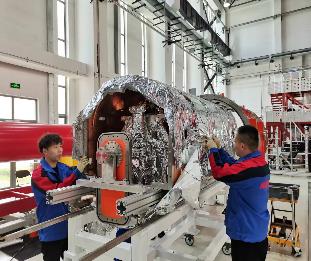 Mock String Removed
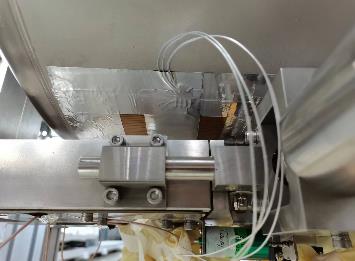 T-Sensor Installation
Tuner Installation
C-Pipeline Welding
Insulation Material Package
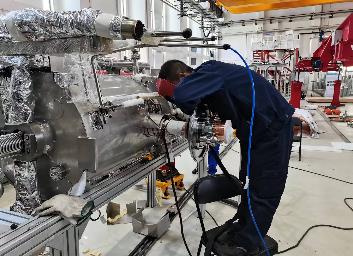 M-Shielding Package
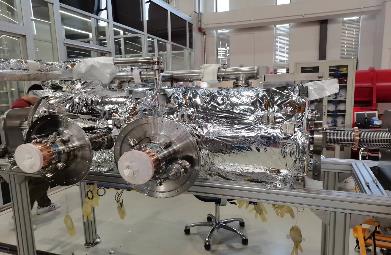 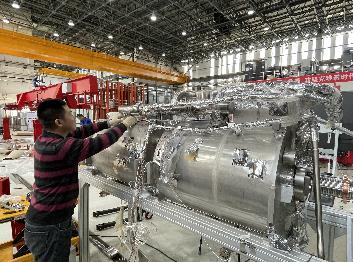 String Into Chamber
Bottom Shielding Installation
Completion
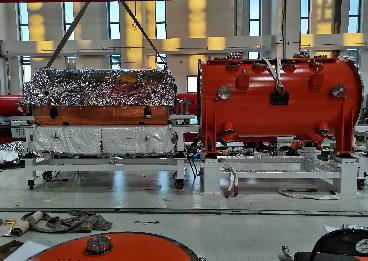 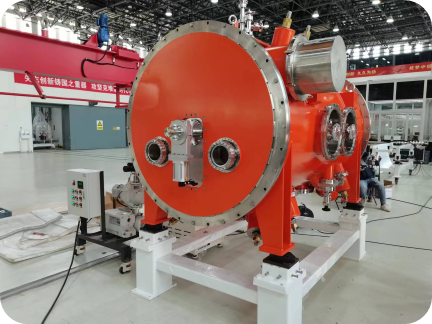 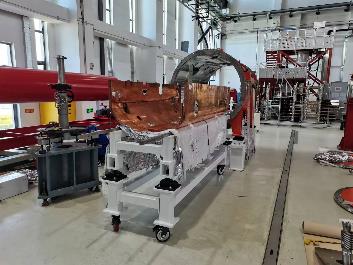 4.   The Future Work
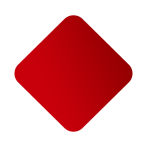 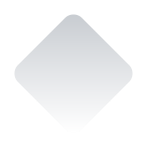 Horizontal Test Is Coming。。。
Valve box pipeline installing and valve commissioning
The solid-state amplifier under commissioning
LLRF is ready
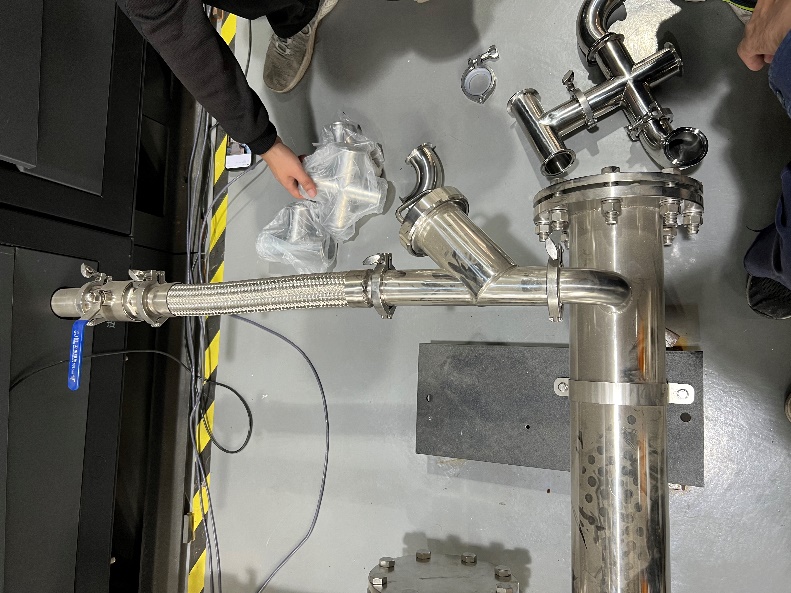 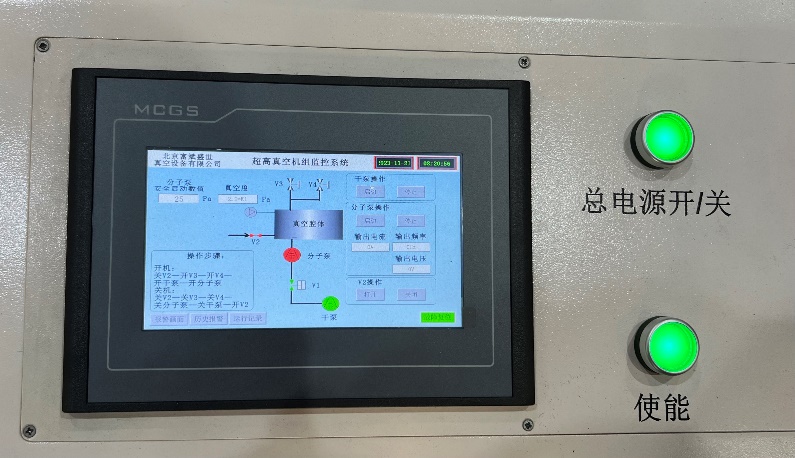 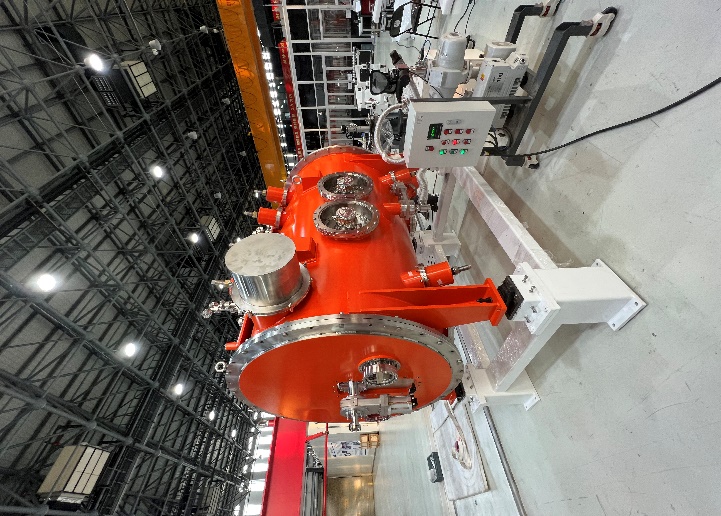 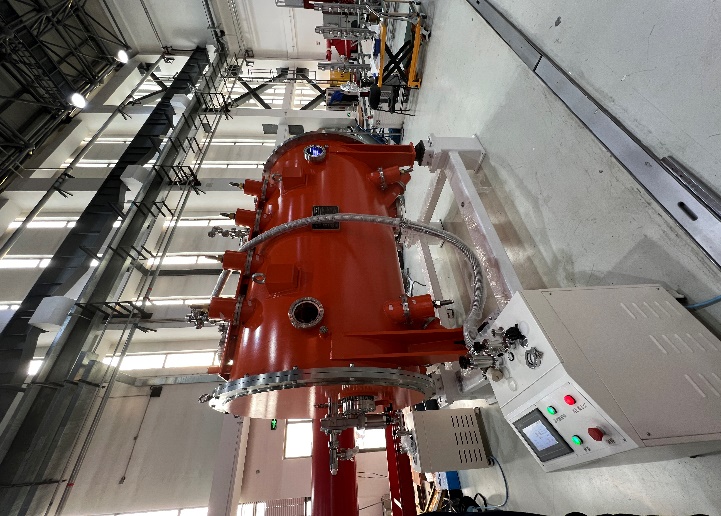 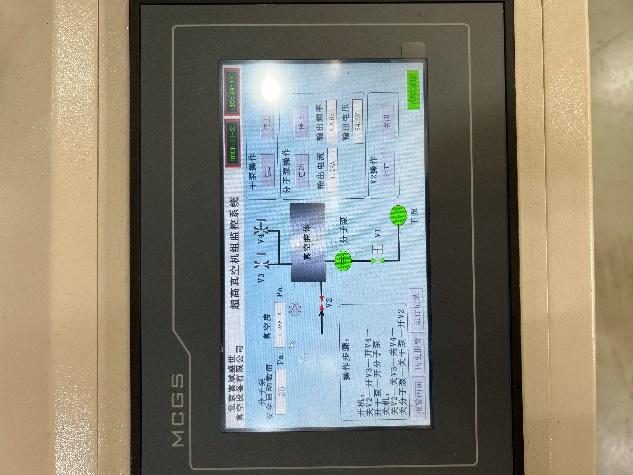 Water Cooling Install
Leak Check
Thank You For Your Attentions！